Осуществление коррекционно-педагогической и воспитательно-образовательной работы с детьми младшего школьного возраста по здоровьесбережению.
Таблица по заболеваниям второклассников
Таблица групп здоровья второклассников
Педагогические условия, обеспечивающие эффективность формирования у младших школьников    ЗОЖ
Специальная подготовка педагогов, направленная на повышение уровня знаний по проблеме ЗОЖ и уровня педагогического мастерства;
	Работа с родителями с целью повышения их компетентности в вопросах ЗОЖ и улучшения социально-педагогических условий обеспечения здоровьесбережения детей в семье;
	Создание предметно-развивающей среды, способствующей формированию указанных представлений;
	Привлекательность для школьников образовательного материала: он должен вызывать интерес и эмоциональный отклик, способствовать формированию ярких представлений о ЗОЖ;
	Учет состояния здоровья школьника и необходимости выполнения медицинских назначений;
	Сотрудничество педагогов и семьи.
Работа по профилактике нарушения осанки на уроке
Работа по профилактике нарушения осанки на уроке
Работа по профилактике нарушения осанки на уроке
Работа по профилактике нарушения осанки на уроке
Работа по профилактике нарушения осанки на уроке
Прогулки на свежем воздухе
Сказкотерапия
Развитие мелкой моторики
Пальчиковая гимнастика
Пальчиковая гимнастика
Пальчиковая гимнастика
Утренняя зарядка
Физминутки на уроках
"Школа здоровья".Из опыта работы московских школ.
Почему именно школа?
Знания, выработанные в школе,  остаются с человеком на всю жизнь, удерживая его  в течение жизни от поведения, опасного для жизни, особенно если эти знания связаны с положительными эмоциями.
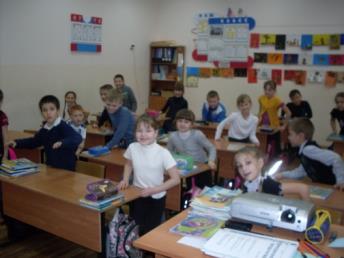 Индустрия здоровьесберегающего оборудования
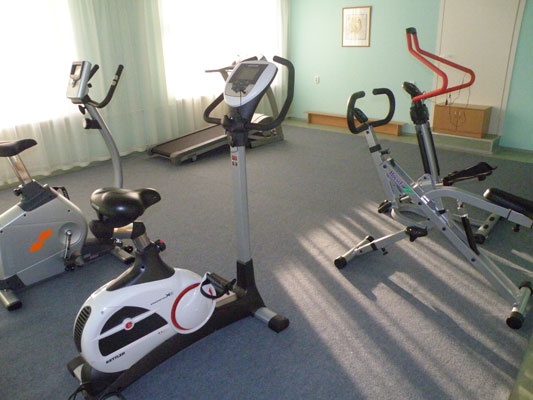 Режим динамических поз.
Для снятия напряжения   предлагают режим динамических поз, которые предусматривают на каком-то  этапе урока менять позу детей (сидя-стоя).  
    
	  Учитель строит урок с таким  расчетом, чтобы ученики несколько раз переходили из положения сидя в положение стоя.
Конторка
Основным техническим средством, обеспечивающим данную технологию, является конторка. Она напоминает высокую парту, а точнее сказать трибуну, зафиксированную на уровне солнечного сплетения индивидуально под каждого ребенка. Изменение высоты производится за счет регулировки длинны металлокаркаса. Ее столешница так же должна иметь регулируемый наклон, что позволяет использовать ее для разного вида деятельности: письма, чтения, рисования на наклонной поверхности, лепки, конструирования – на горизонтальной.
«Уроки под голубым небом»
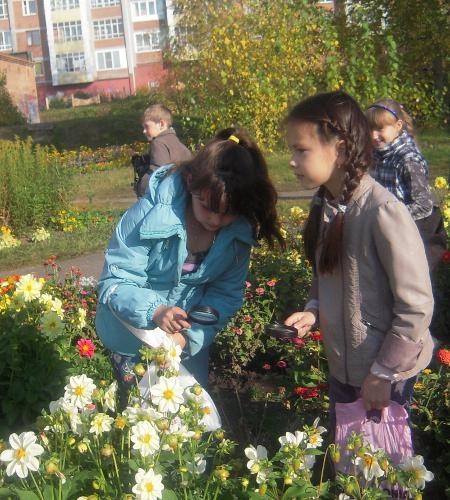 Школа № 864 г.Москвы
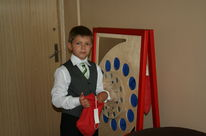 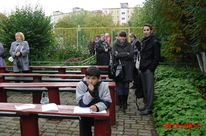 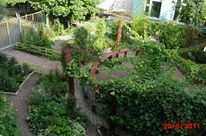 «Зелёные зоны»
Ребенок в школе не готовится к жизни, он живет здесь и сейчас, и хочет быть счастливым.

Мы хотим верить, что организованная работа по здоровьесбережению позволит нашим детям не   расплачиваться  за учение своим здоровьем и сделает их школьное детство более счастливым и радостным.
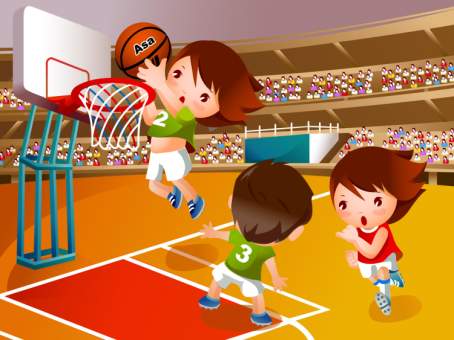